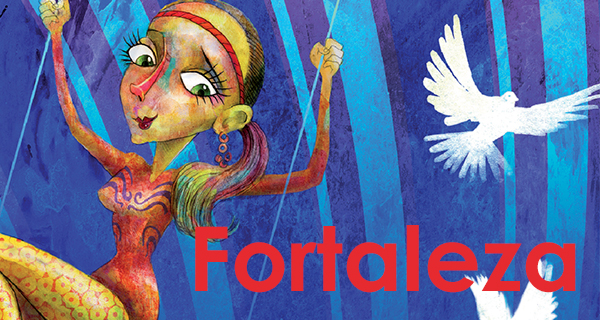 Ser valiente es una forma de ser fuerte. Eso no significa que busques riesgos innecesarios ni que participes en circunstancias peligrosas. Se trata, más bien, de salir adelante en los desafíos que te pone la vida y en superar los obstáculos que van apareciendo en ella manteniendo tu integridad de cuerpo y alma, logrando que sean cada vez más poderosos y resistentes. Las personas débiles se dan fácilmente por vencidas y se cansan rápidamente de luchar.